Tishk  International  University

  

FACULTY OF PHARMACY
Department of Pharmacognosy
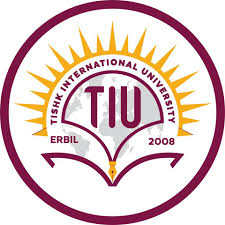 Cosmetic A R O M A t h e r a p y
Acne, Dry Skin
Grade 4- Spring semester 
Prof. Dr.  Omji   Porwal
Beauty may only be skin deep, but when your cosmetics are enriched with essential oils, the benefits penetrate the skin, bringing you benefits at a deeper level. 
Making your own beauty products is not only fun—like playing with the best chemistry set ever—but allows you to detox your beauty routine and save money. 
You can also make thoughtful, personalized gifts. 
(DIY aromatherapy cosmetic crafting can even make you money if you have an entrepreneurial spirit.) 
Build on the basics and make these recipes your own.
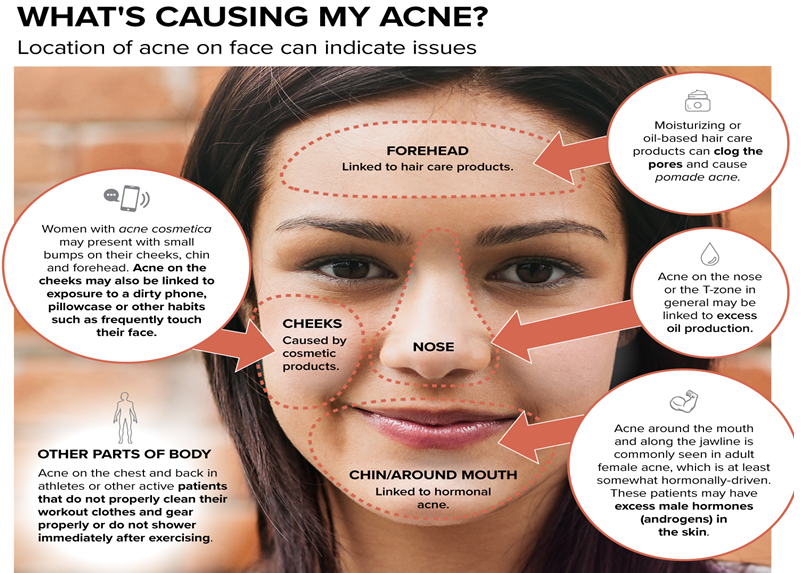 acne
ANTI-ACNE “SPOT NOT” MASK
Acne breakouts can be annoying at best and disfiguring at worst.
 Commercial acne treatments are harsh and drying to the skin, and for people with sensitive skin they may be especially problematic. 
This simple facial treatment contains rosemary essential oil, which stimulates and regenerates cell growth, and thyme essential oil, which fights bacteria and infection that contributes to acne breakouts. 
The lactic acid in the yogurt serves as a mini peel, peeling away dead skin that may contribute to blocked pores.
3 tablespoons (1½ ounces) 
full-fat unflavored yogurt 
2 tablespoons organic, 
raw liquid 
honey 2 drops 
rosemary essential oil 2 drops 
thyme essential oil In a small bowl, 
mix together all the ingredients.
SIMPLE SWAP
 You can use other antibacterial oils in place of the rosemary and thyme, such as tea tree or lavender oils.
APPLICATION
Using a fan brush, apply the mixture in a thin layer to the face and allow it to dry. 
Add a second layer to the first and allow it to dry. 
Continue applying layers and allowing them to dry until you have used all the honey-yogurt mixture.
 Leave the mask on for 15 minutes. 
Then rinse it away with warm water and remove any stubborn spots with a wash cloth. 
Pat(to touch someone or something lightly and repeatedly with an open hand) your face dry with a clean towel. 

STORAGE: 
This is a single-use treatment and should not be stored
NOURISHING NIGHTTIME LOTION
SCENT: EARTHY/CITRUS 
MAKES: 2 OUNCES 
It is a common misconception that acne-prone skin doesn’t need any more lubrication. 
Moisturizing can help open pores, which helps prevent blemishes from forming in the first place.
 Avoid using alcohol-based moisturizers as they can cause inflammation. 
The combination of essential oils in this lotion has a clean, unisex scent, and the hazelnut oil absorbs into the skin without leaving behind excess oil.
2 ounces hazelnut oil 

4 drops borage seed oil 

2 drops carrot seed oil (optional) 

4 drops fennel essential oil 2 drops bergamot essential oil In a 2-ounce bottle, combine all the ingredients, and shake well.
SIMPLE SWAP Sweet almond oil is another light and noncomedogenic (doesn’t clog pores) carrier oil that makes an excellent substitution here. 

To make this a wrinkle-fighting oil, try using rosehip oil in place of the borage oil. 

APPLICATION: Using your fingertips, gently pat the oil into your face at bedtime. 

STORAGE: Store the tightly sealed bottle in the refrigerator for up to 6 months
Dry skin
SANDALWOOD SERUM

SCENT: WOODY/CITRUS         MAKES: 1 OUNCE
Next to exfoliation, the other secret to treating dry skin is keeping it hydrated and moisturized. 
The exotic scent of this luxurious wrinkle cream will connect you to an ageless past.
 Use this serum in addition to your regular moisturizers to boost the effectiveness of both in areas that need a little extra help.
1 tablespoon rosehip oil 
1 tablespoon sweet almond oil 
10 drops sandalwood essential oil 
2 drops lemon essential oil In a 1-ounce bottle, 
combine the oils with the essential oils and shake to blend.
SIMPLE SWAP
 Either bergamot or the less expensive orange essential oil work for this mix as sandalwood blends well with a number of citrus oils. 
Note that the citrus oils are phototoxic, so stay out of the sun after applying this serum.
APPLICATION
Shake before using. 
Smooth 1 to 2 drops on your face at bedtime before moisturizing. 
Allow the serum to settle into the skin for a minute or so before applying moisturizer. 
STORAGE: Rosehip oil spoils quickly, so make very small batches of this serum and keep it tightly sealed in the refrigerator for 3 to 6 months. 
If it develops an off smell, discard it.
Thanks